Летнее развлечение в детском саду
«МОИ Любимые сказки»
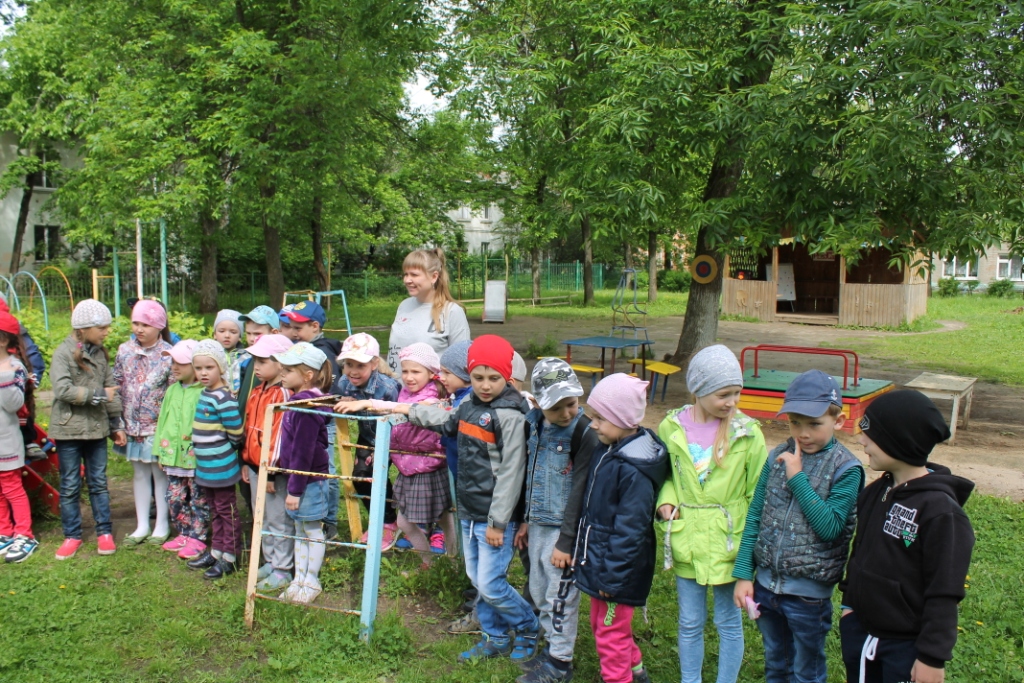 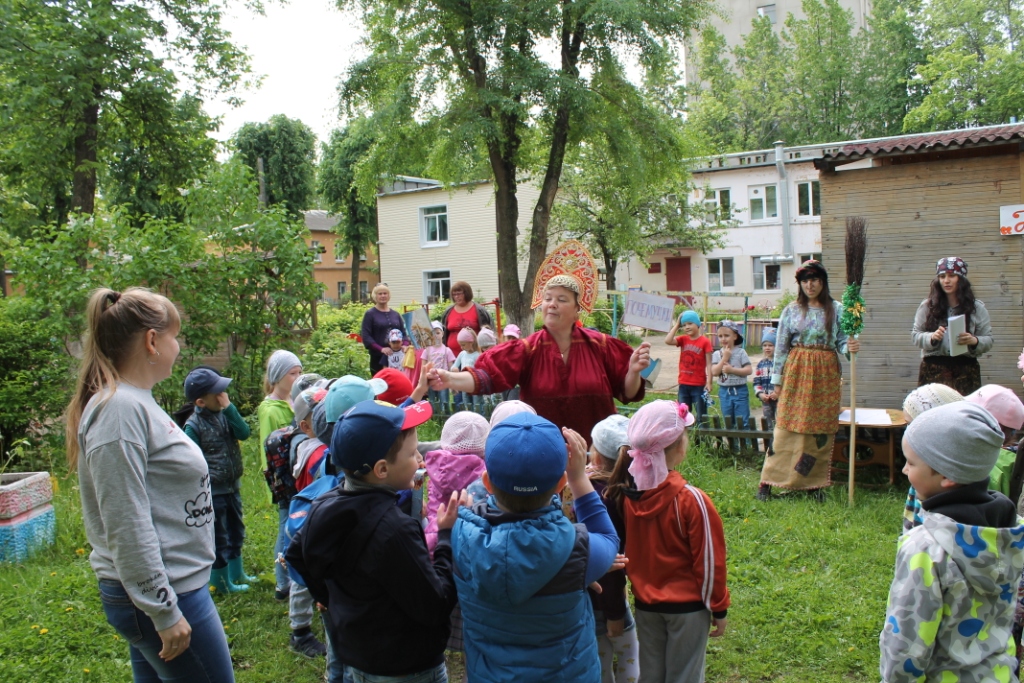 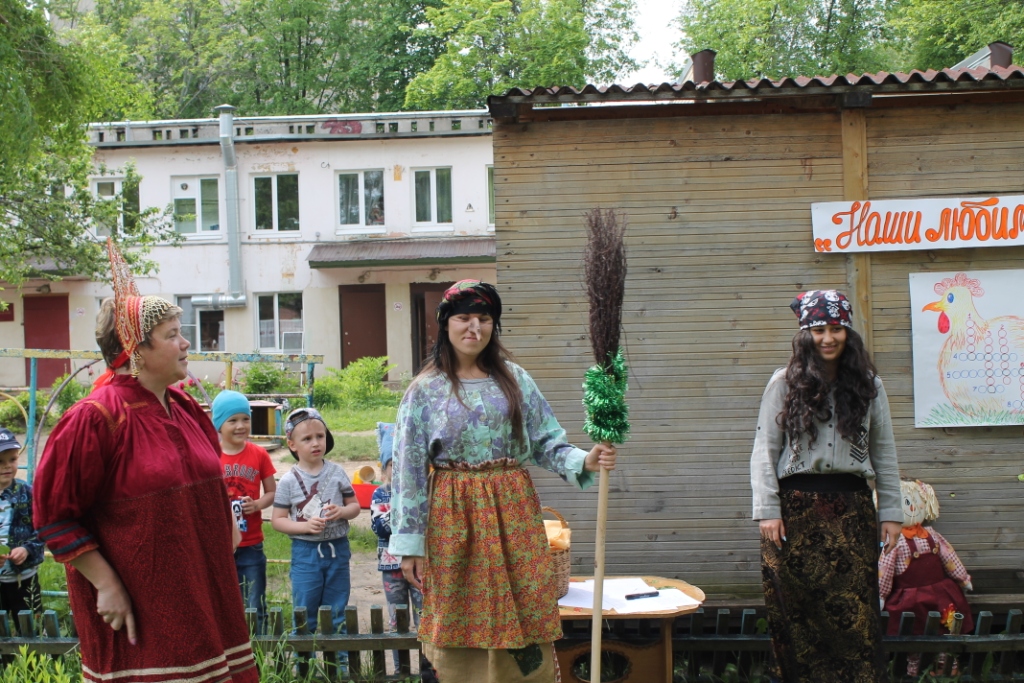 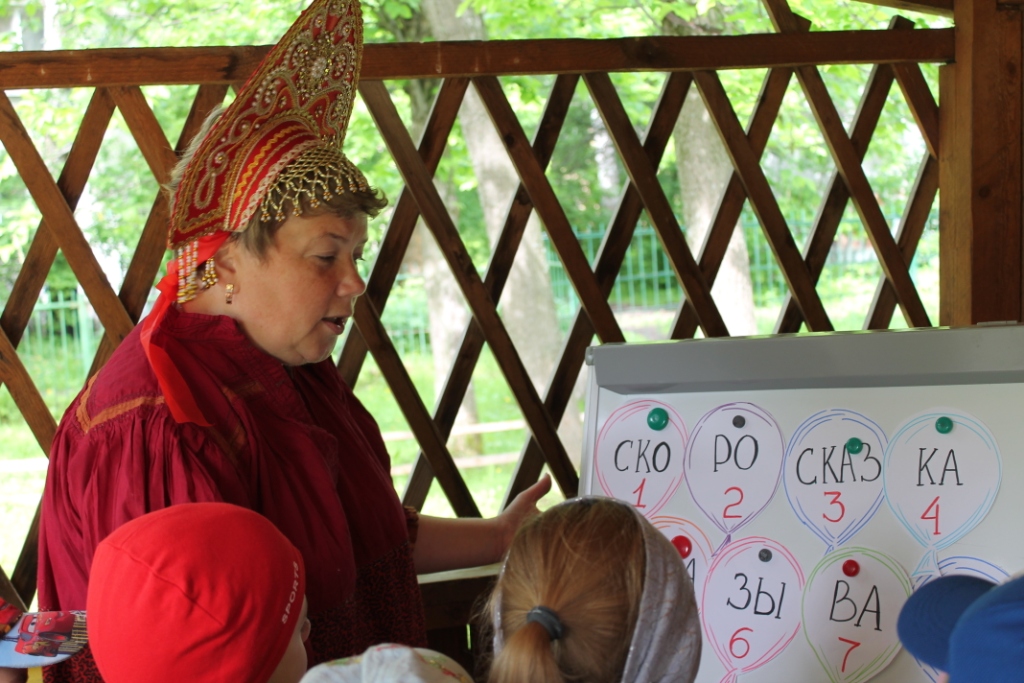 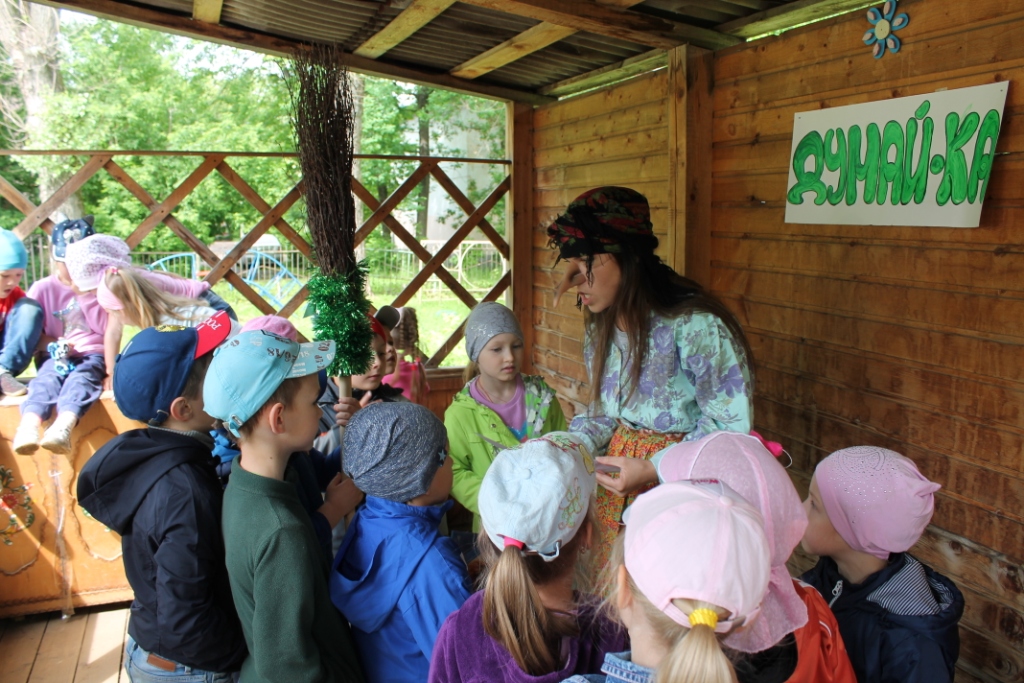 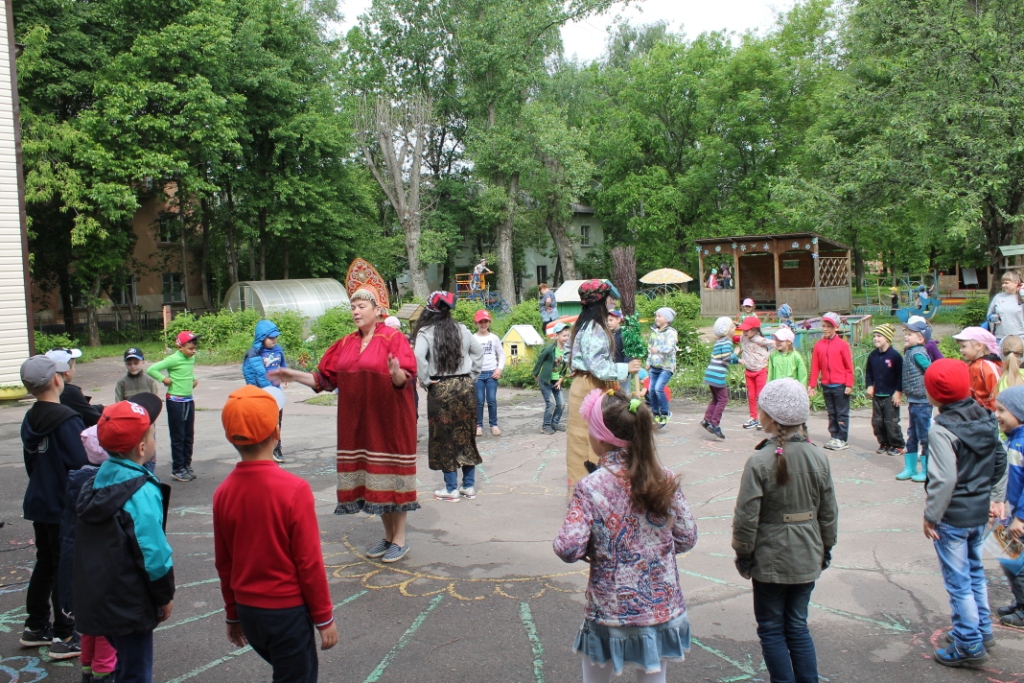